ΙΣΤΟΡΙΑ ΓΙΑ ... ΔΕΣΙΜΟ
22-10-21
ΦΩΤΟΓΡΑΦΙΕΣ
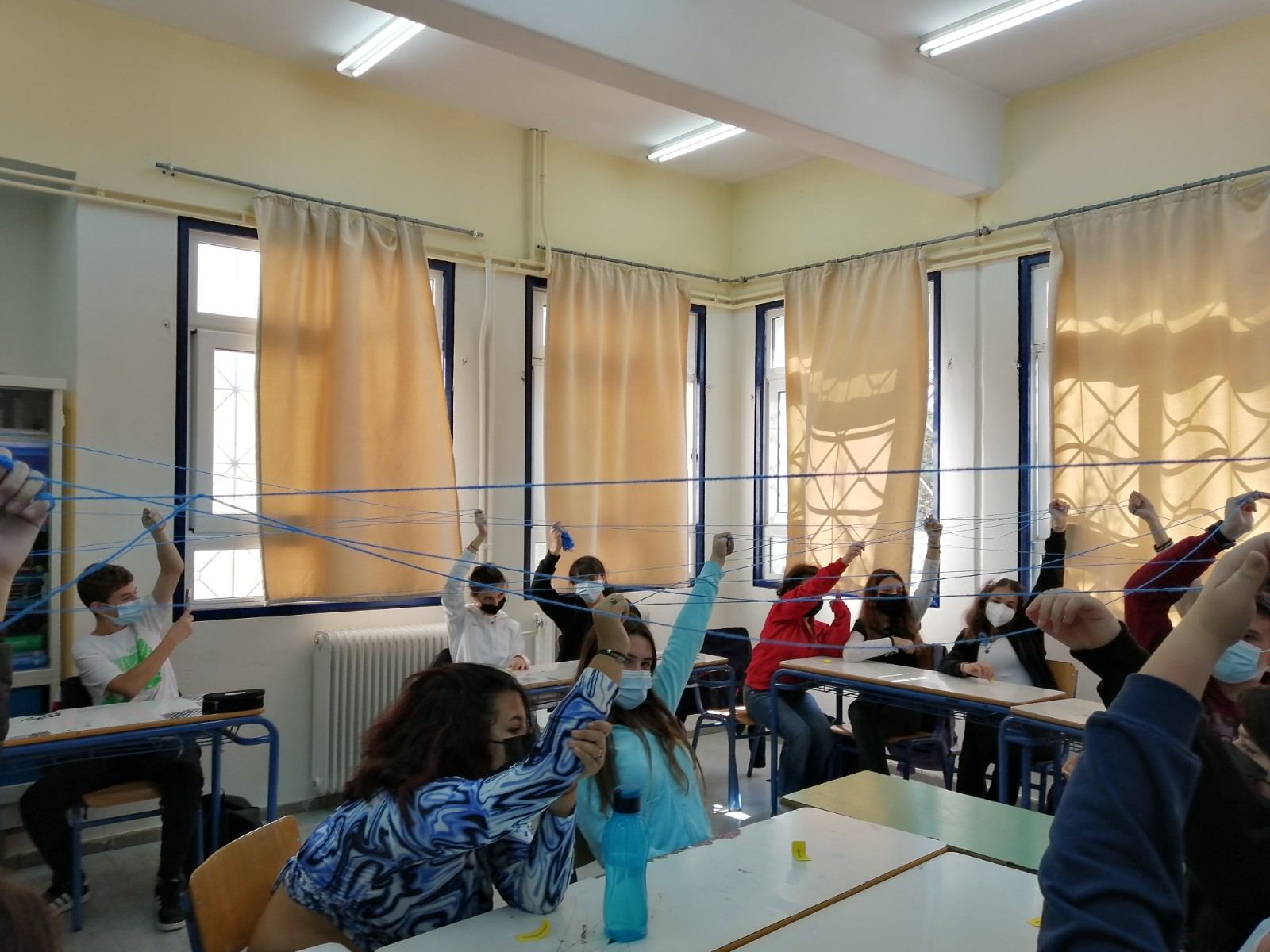 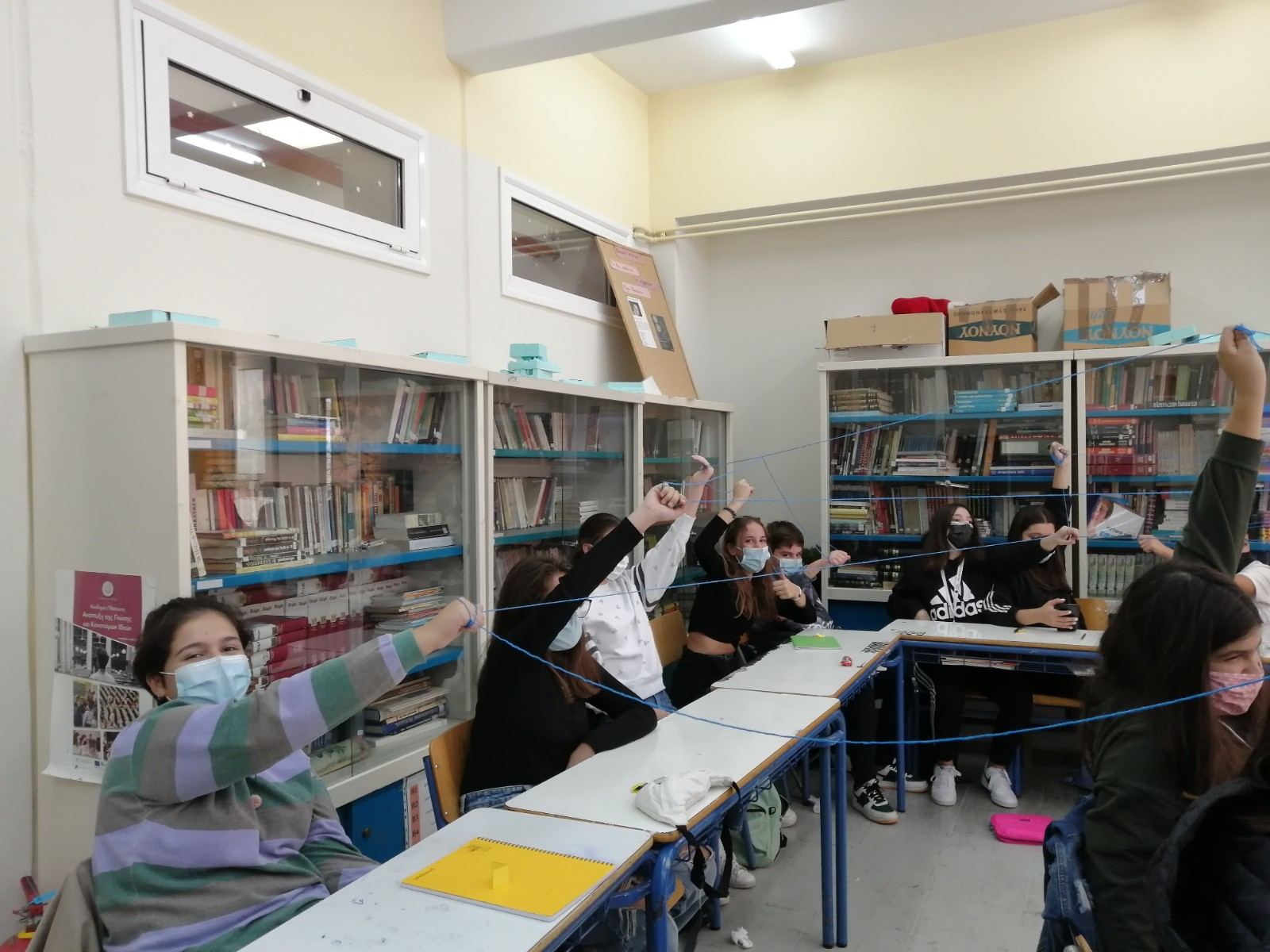 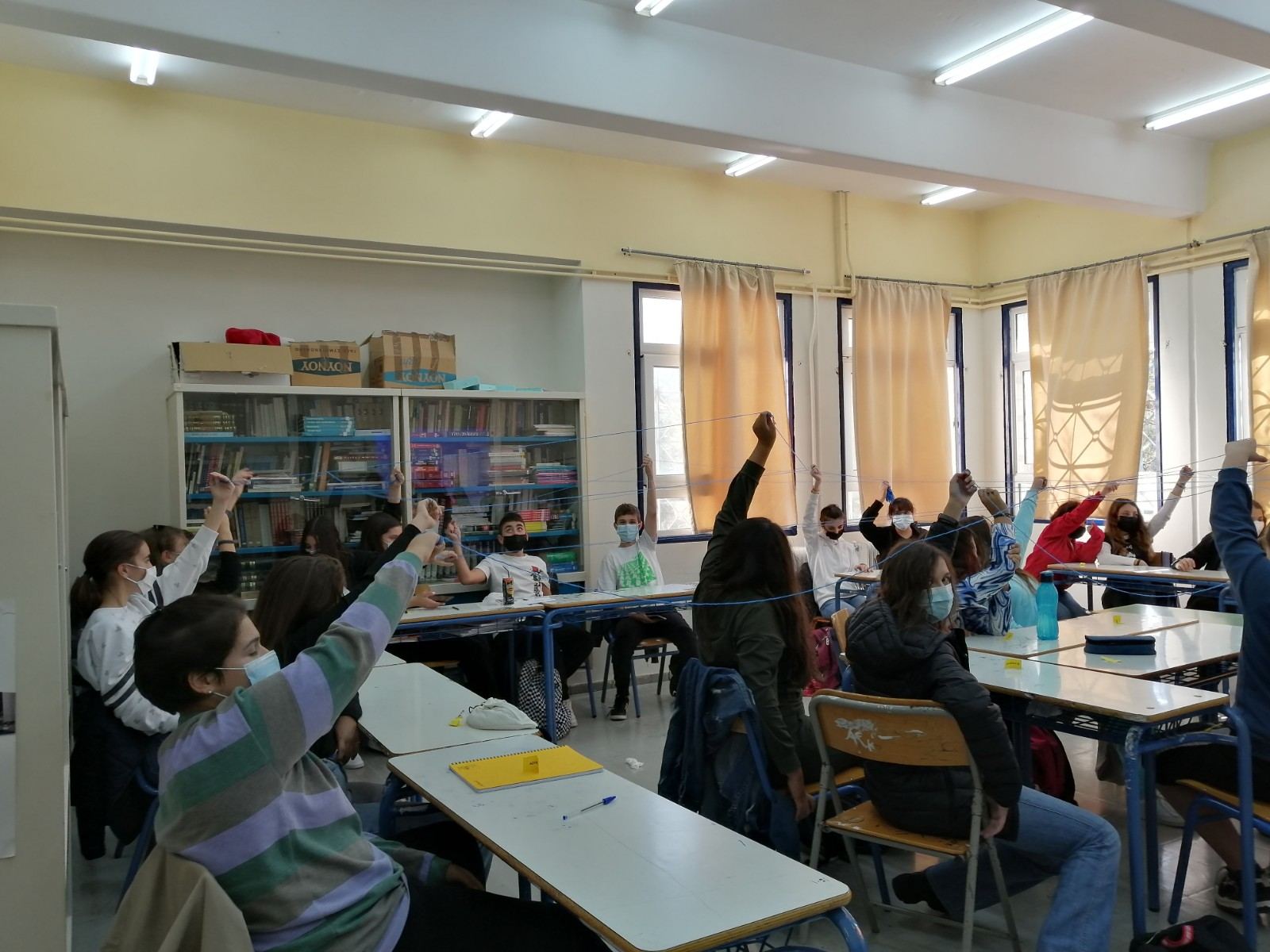 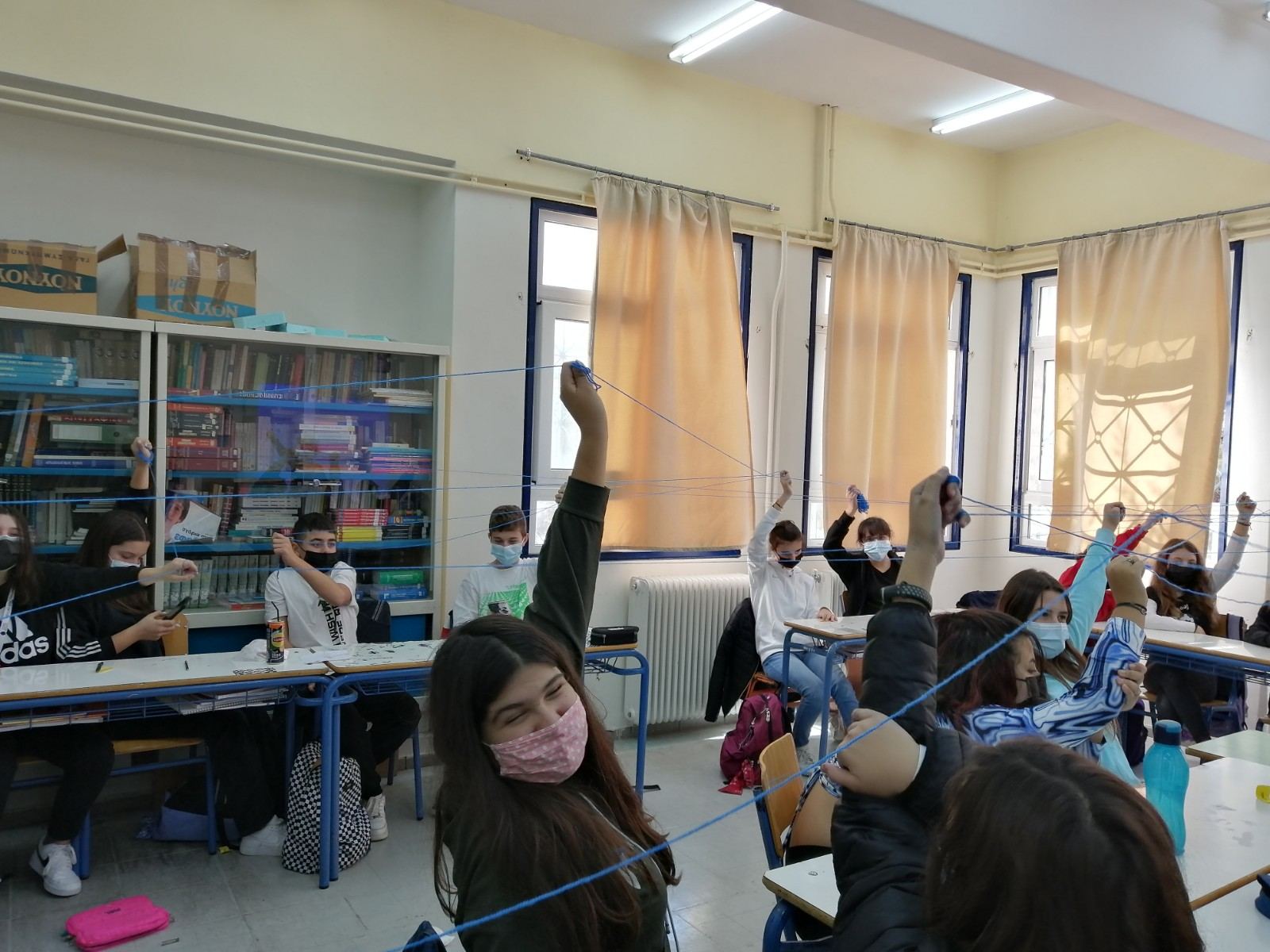 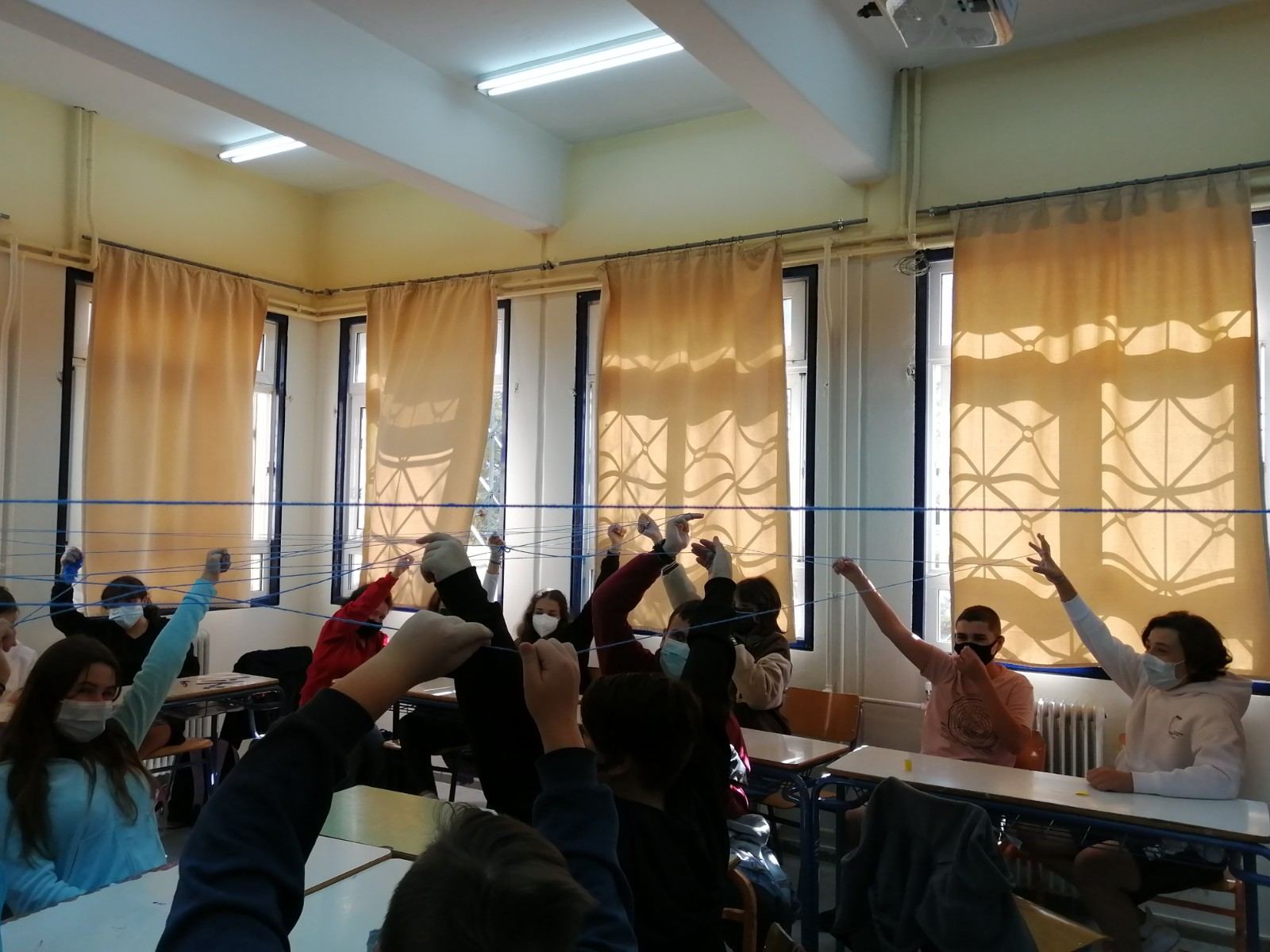 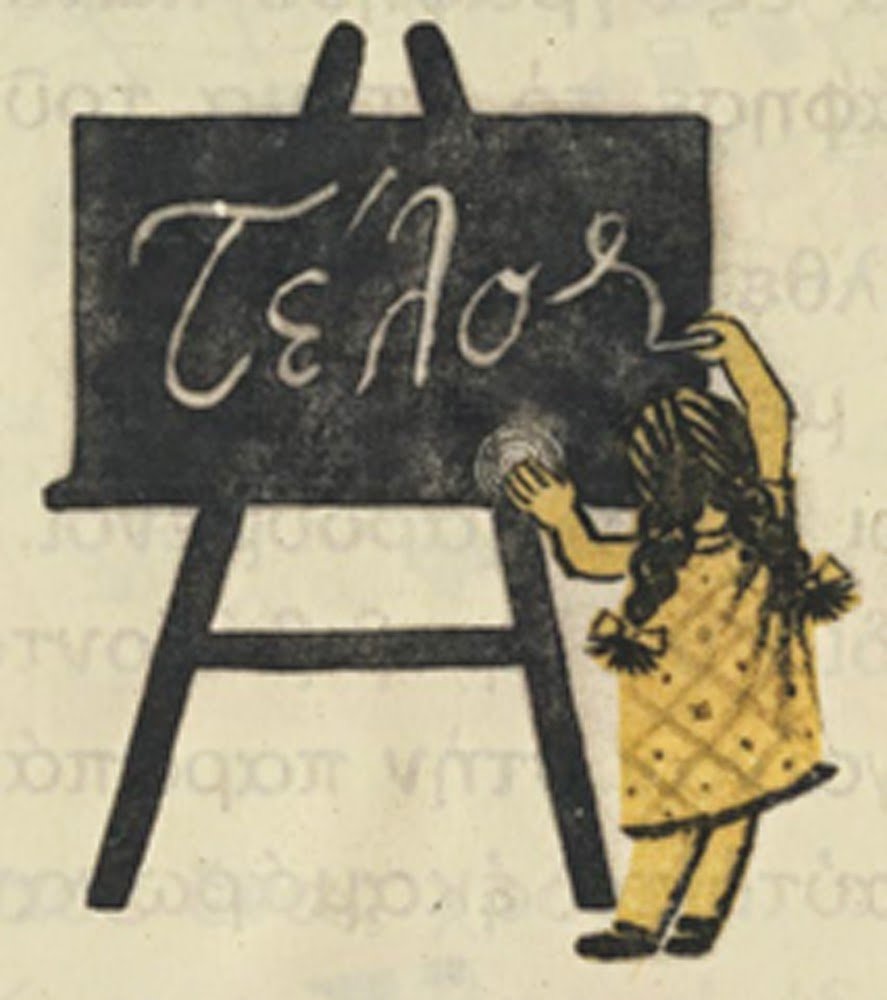